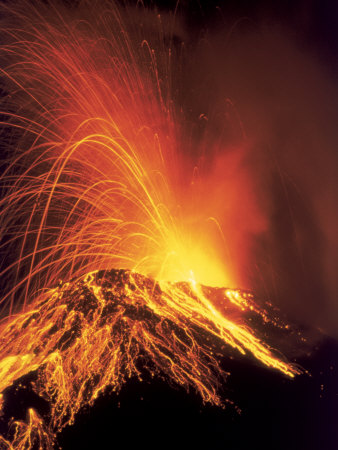 What is a volcano?
AF1 - add labels onto sketches
AF 2 - Show height using contours
Starter: Is your home country near one of the black lines?
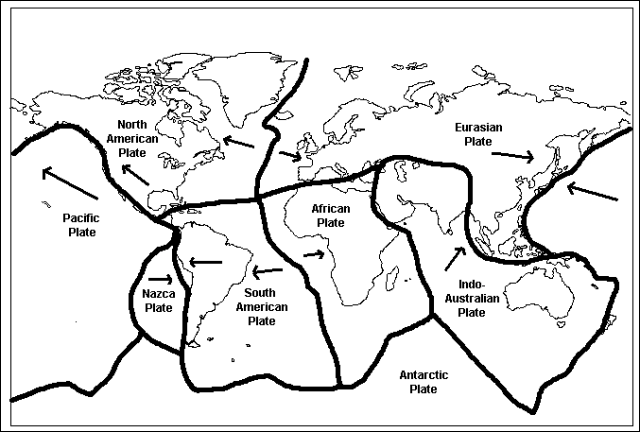 Review: What type of boundary is between the South American and the African? Nazca and the South American?.
What plate boundary is this?
Oceanic crust is heavier than continental crust, so is pushed down. The rock of the crust then begins to melt as it is forced down. As it becomes molten (magma) it rises towards the surface to form a volcano.
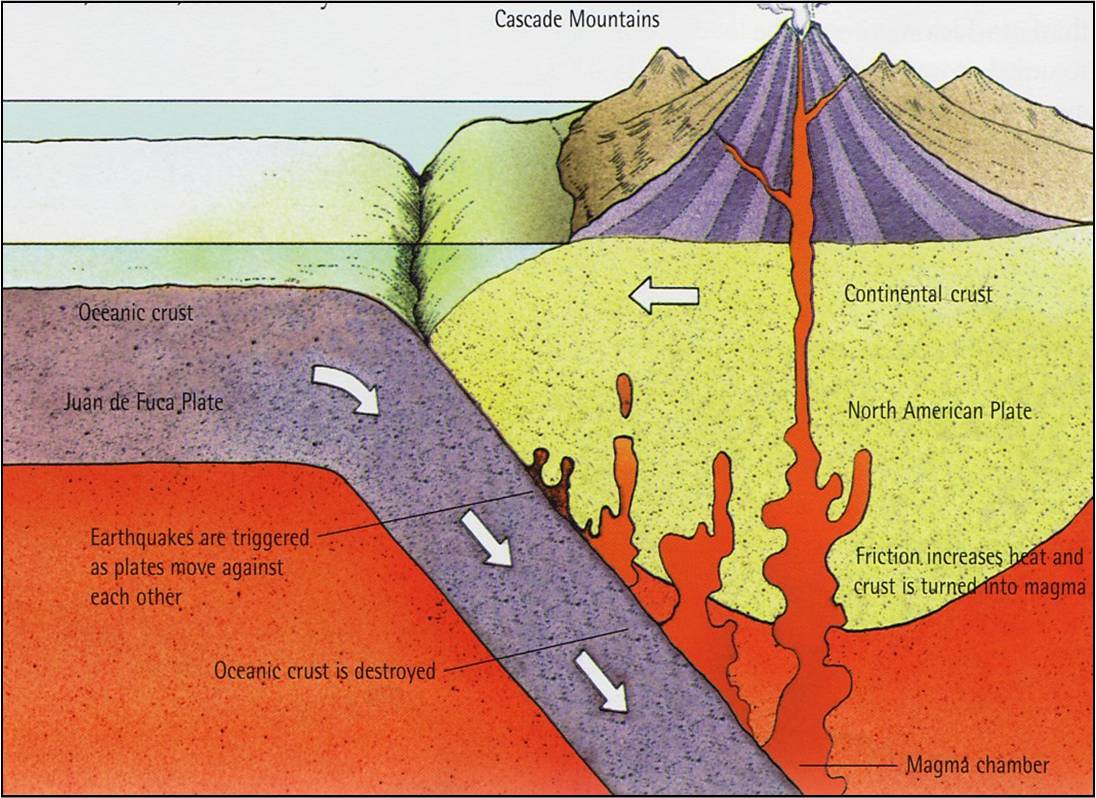 Mt Etna, Italy
https://www.youtube.com/watch?v=J2cy7scfloU
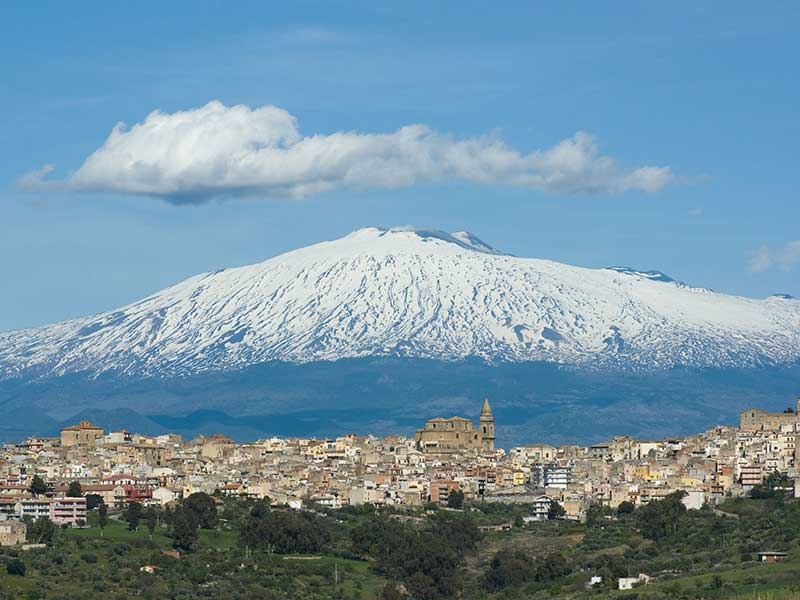 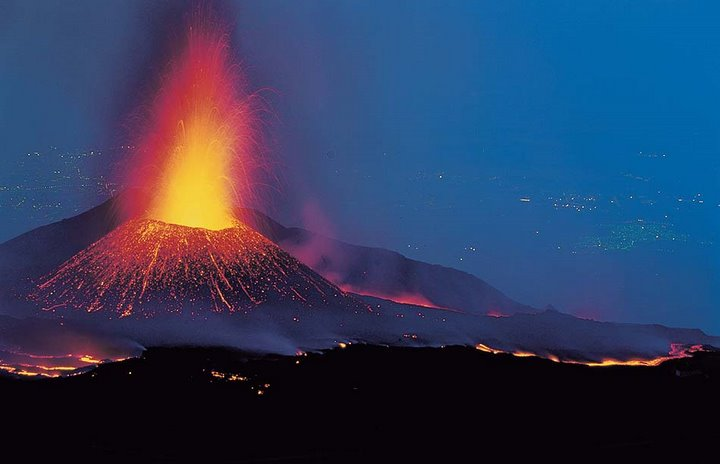 https://www.youtube.com/watch?v=1bsmv6PyKs0
Watch a few minutes of this
Mt Vesuvius (last erupted in 1944 but famous for erupting in 79AD and burying Pompeii)
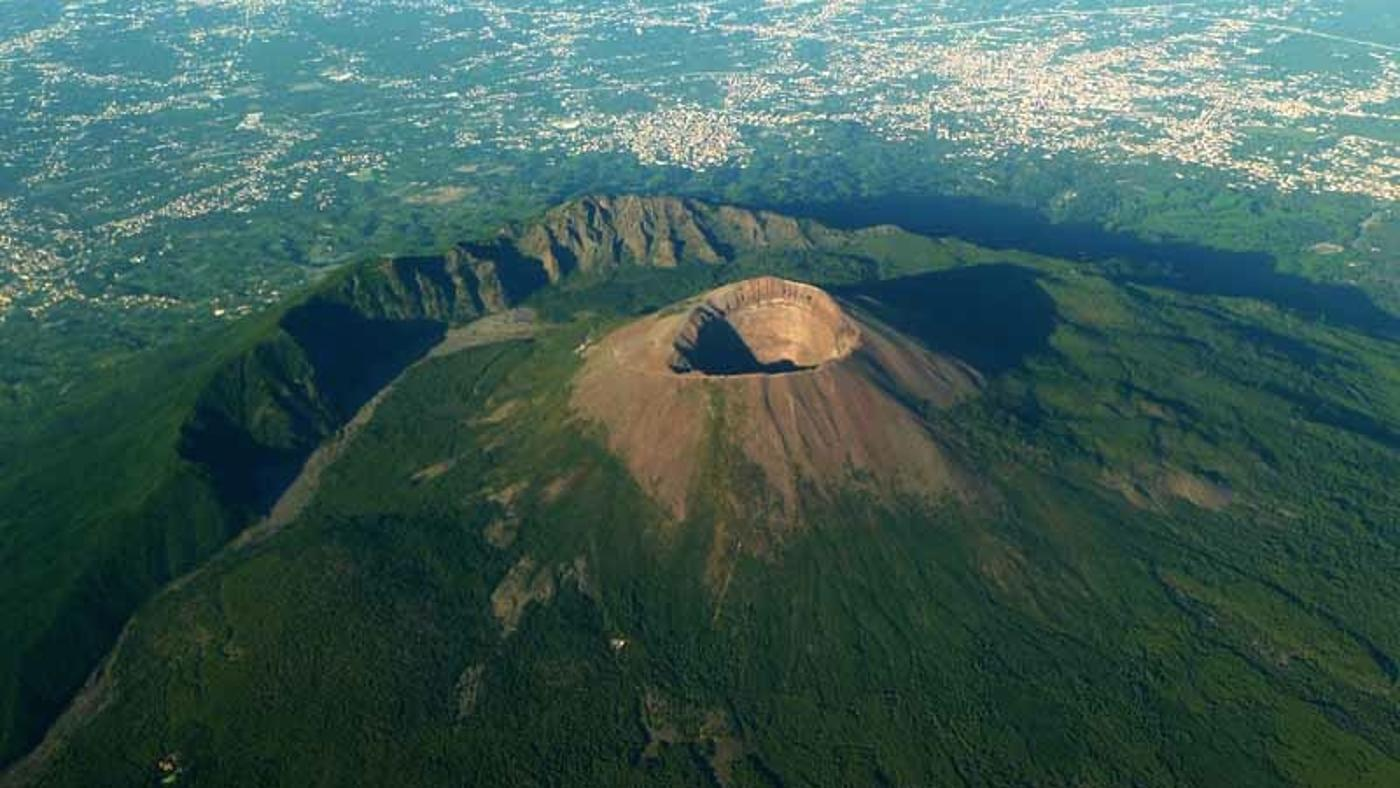 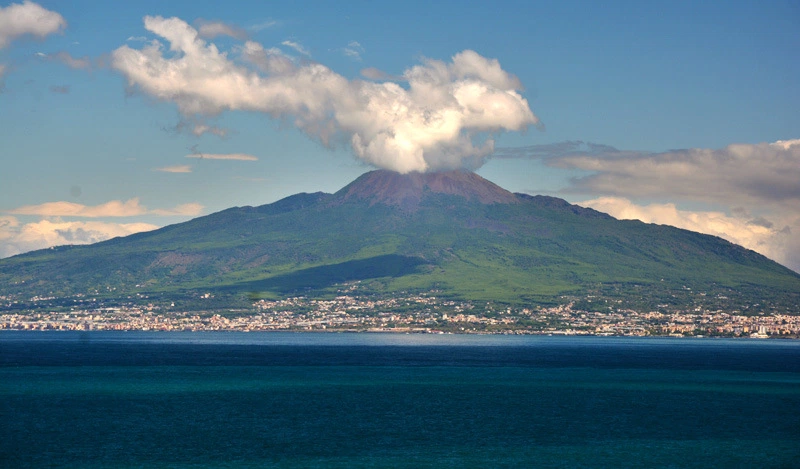 Are we getting more volcanoes?
AF1: Draw a graph to show this data.

What does a good graph need?
Volcano Cross Section (side view)
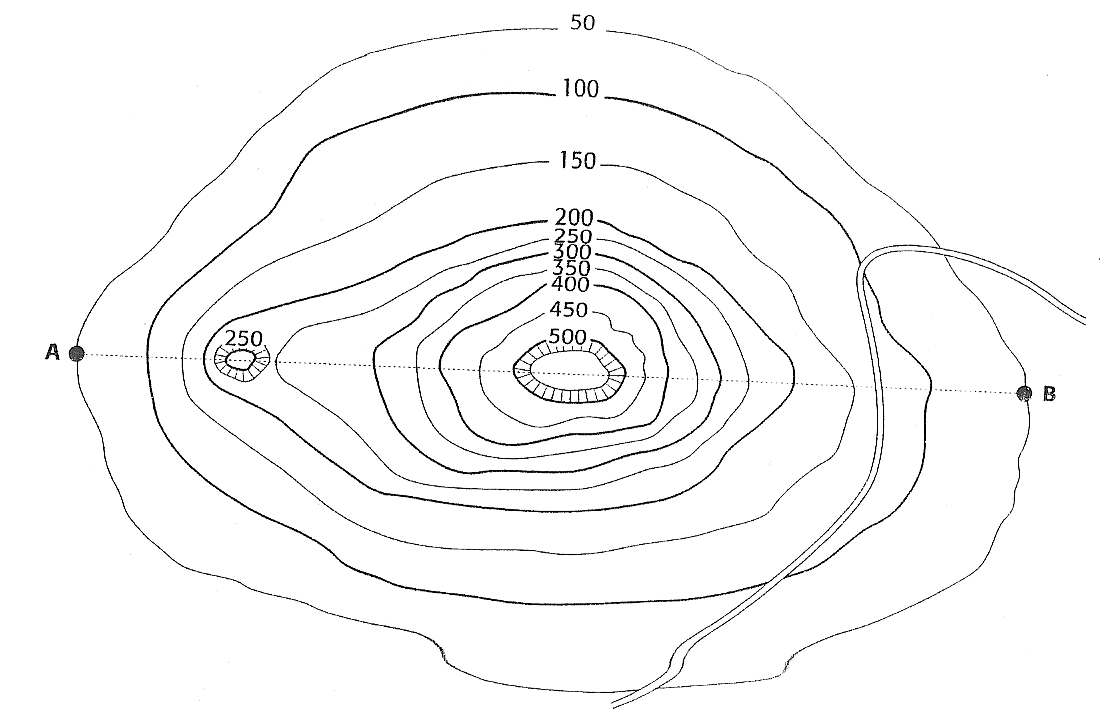 Volcanoes on this boundary are fairly small compared to the other types of volcano, but it is tall with steep sides. You will create a cross section of this volcano to illustrate this.
What is the name of the lines that show height?
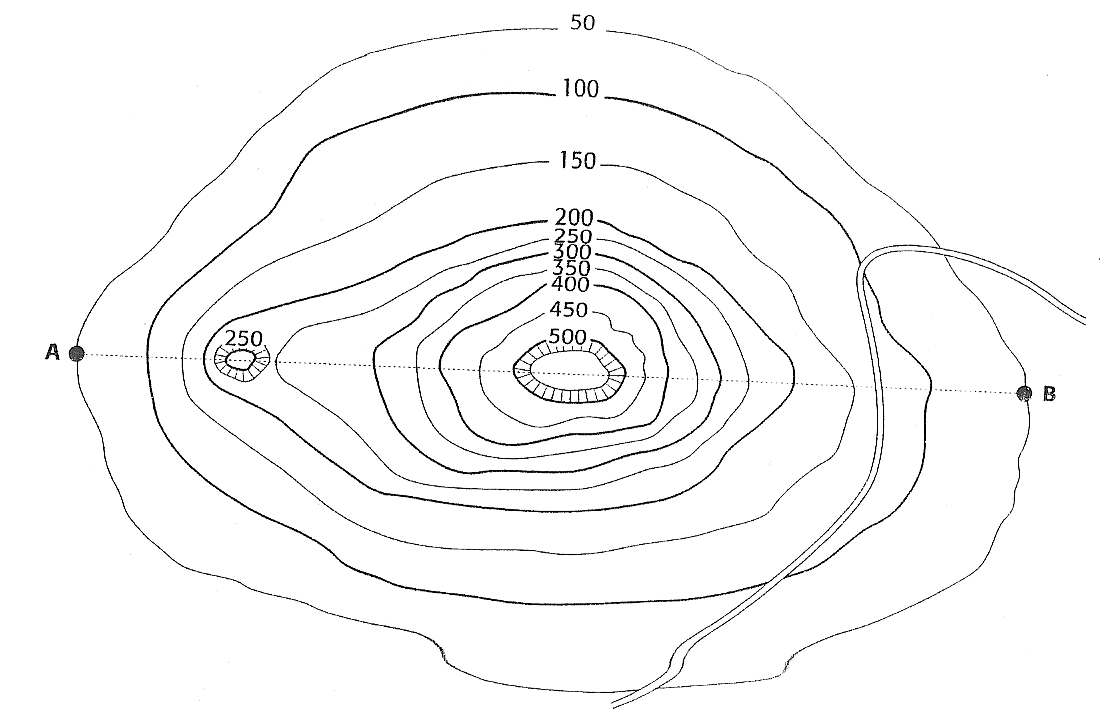 Use your diagram, a strip of paper and the instructions on the next slide to help you.
The line AB passes straight through the centre of the volcano. 
Here you are going to draw a cross section of the volcano.

Take a strip of paper 20cm long and 2 cm wide
Place it along the line AB
Mark the strip each time it touches a contour line and write the height under your mark
Place the strip onto the axis 
Transfer the points onto the appropriate height and join the dots
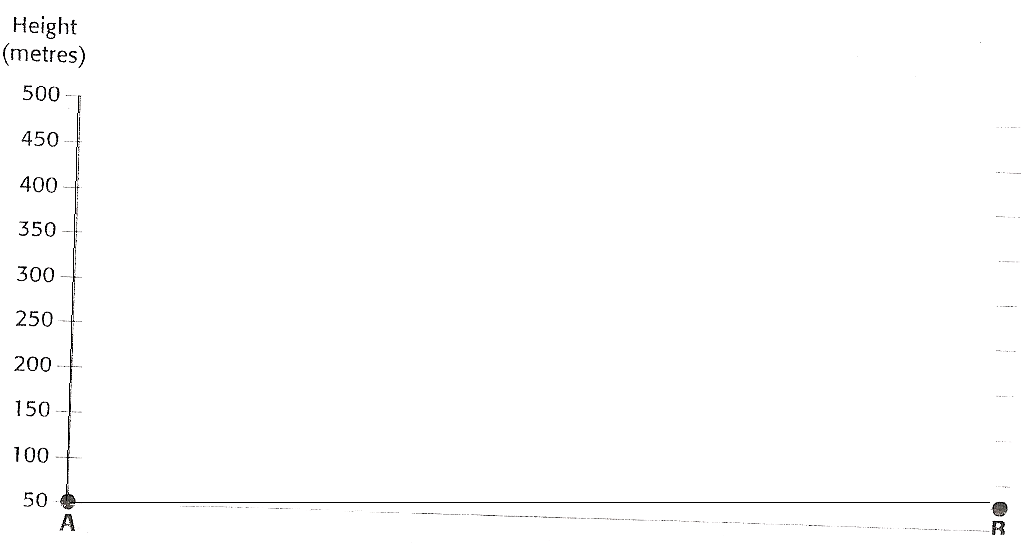 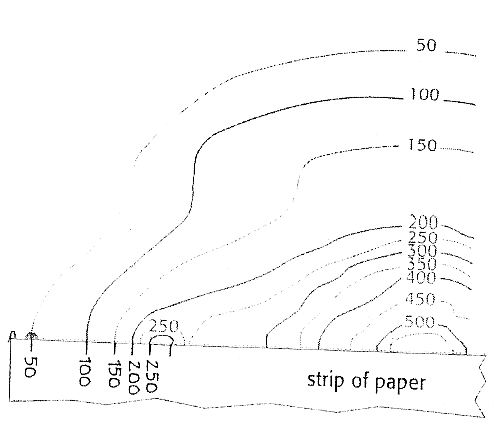 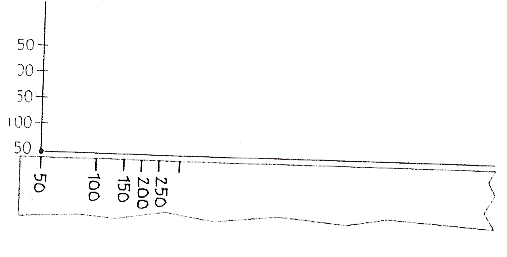 Composite Volcano
Add this information onto your sketch
Example: Mt Etna, Italy
The volcano is built up of alternate layers of LAVA and ASH.
Crater
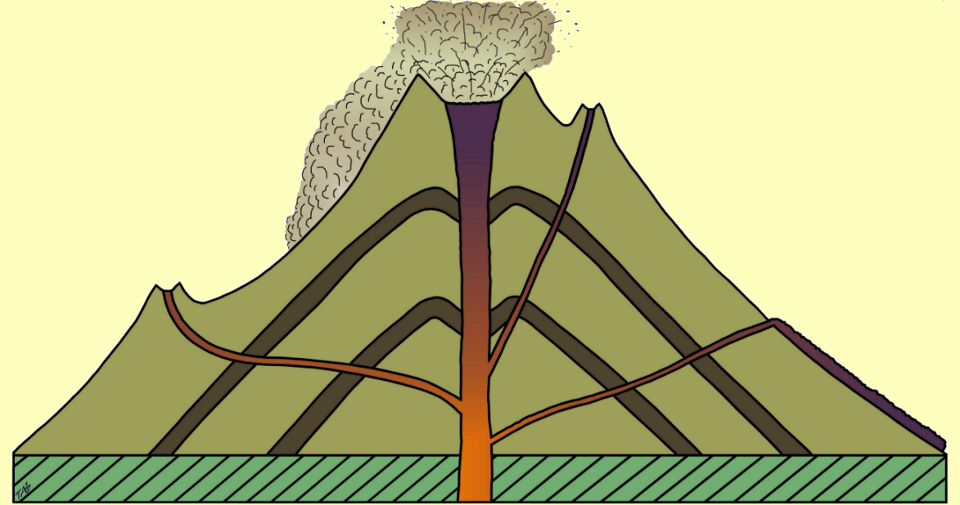 Pyroclastic Flow
Ash layer
Secondary Vent
Lava Layer
Lateral eruption
Secondary 
Cone
Lava
Flow
Vent
Crust
 Tom Abbott, Biddulph High School and made available through www.sln.org.uk/geography and only for non commercial use in schools
PLENARY: Volcanoes can be active, dormant or extinct:
Active.  If a volcano has erupted recently and it is likely to erupt again, it is described as active.
Dormant.  Volcanoes that have erupted in the last 2,000 years, but not recently are said to be dormant or sleeping.
Extinct.  Many volcanoes are dead and there volcanic activity is finished.  These are called extinct.
Which of these volcanoes are active, dormant  and extinct
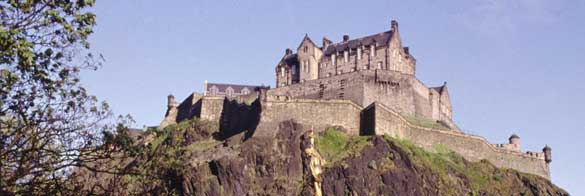 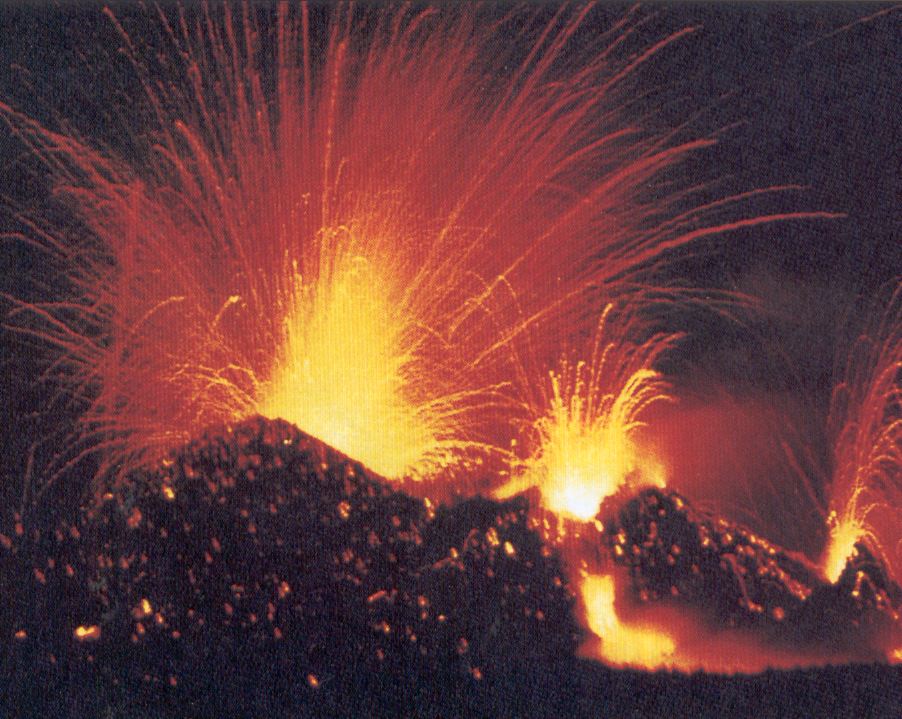 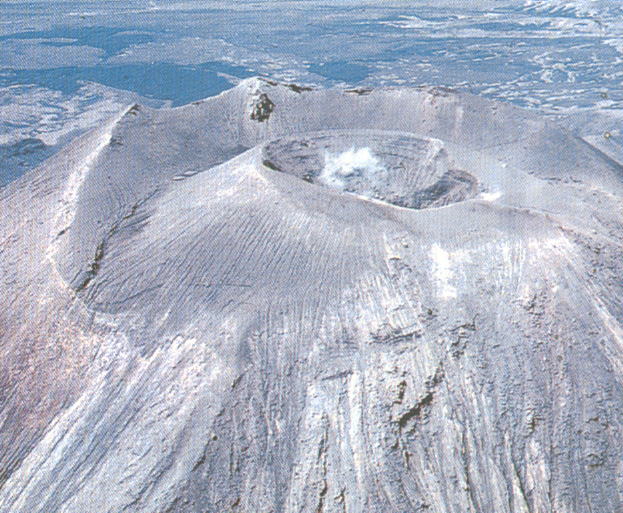